Figure 4 One year all-cause mortality in the HORIZONS-AMI trial.
Eur Heart J Suppl, Volume 11, Issue suppl_C, June 2009, Pages C4–C8, https://doi.org/10.1093/eurheartj/sup011
The content of this slide may be subject to copyright: please see the slide notes for details.
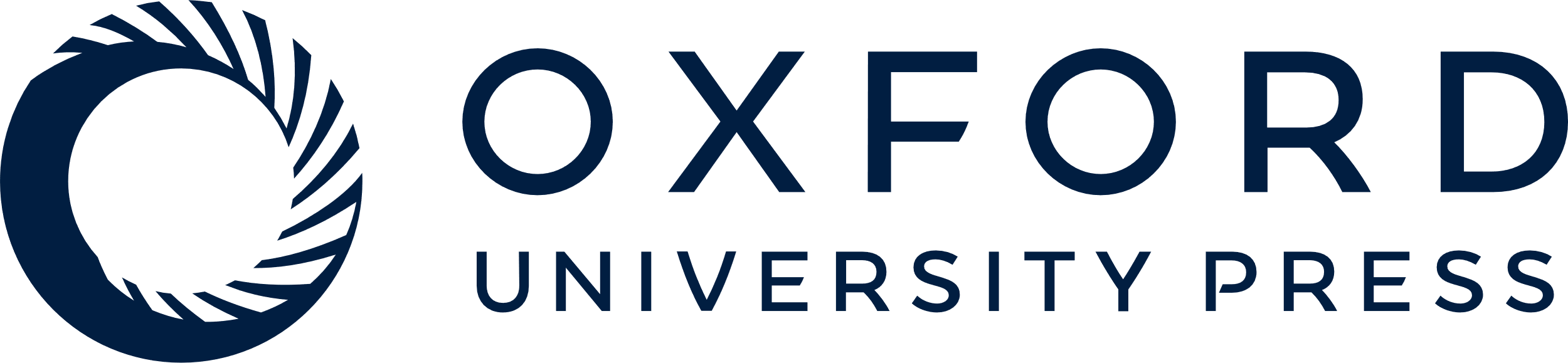 [Speaker Notes: Figure 4 One year all-cause mortality in the HORIZONS-AMI trial.


Unless provided in the caption above, the following copyright applies to the content of this slide: Published on behalf of the European Society of Cardiology. All rights reserved. © The Author 2009. For permissions please email: journals.permissions@oxfordjournals.org]